RISK MATRIX CANVAS
VERSION:
DATE:
RATING:
The risk level according to the risk matrix
PROBABILITY:
Rate the probability of the risk  1- 5
CONSEQUENCE:
Rate the consequence of the 
risk 1 - 5
RISK:
List the potentials risk
This work is licensed under a Creative Commons Attribution-ShareAlike 4.0 International License. http://creativecommons.org/licenses/by-sa/4.0
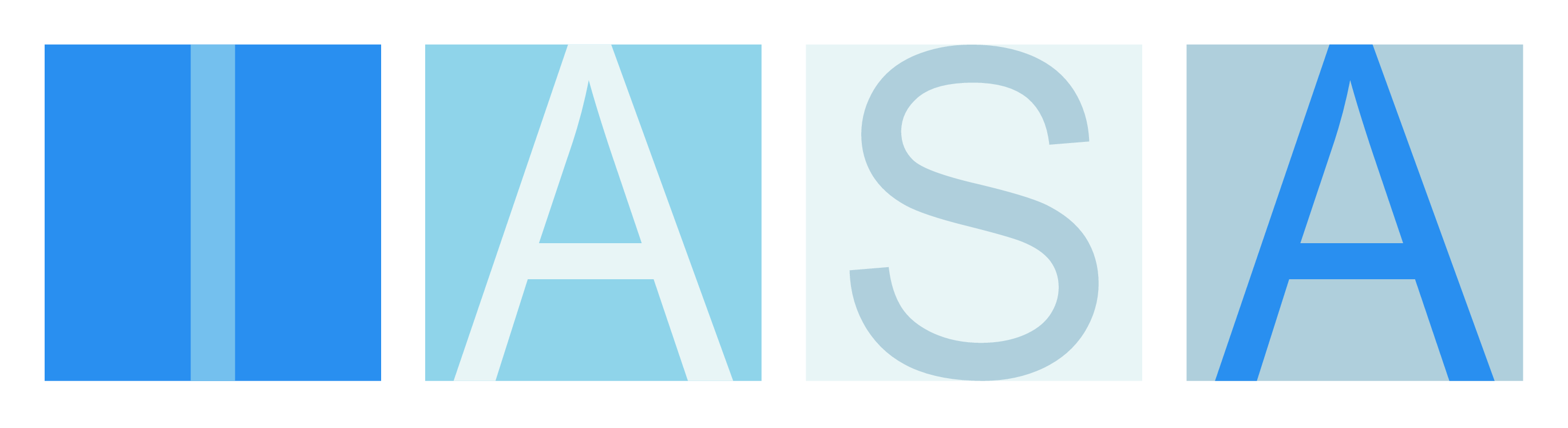 [Speaker Notes: -ARCHITECTURE DEFINITION CANVAS-]